5-3: Organelles
Structures within the cell that are specialized to perform a particular life function
Mitochondria
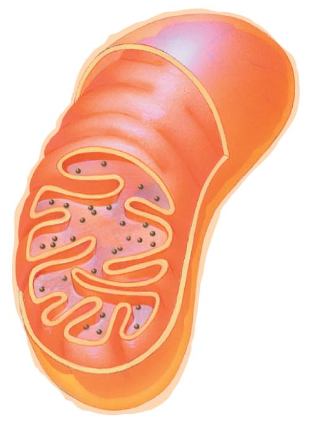 Double membrane 
Has its own DNA & Ribosomes
Throughout cytoplasm of all eukaryotic cells
Cellular respiration to make ATP
The Powerhouse of the cell
Ribosome
Complex of proteins & rRNA 
No membrane 
Made in nucleolus
Throughout  cytoplasm of all cells &/or bound to rER
Site of protein production
Rough Endoplasmic Reticulum (rER)
System of membranous channels covered with ribosomes
Found between nucleus and sER
Modification and transport of proteins
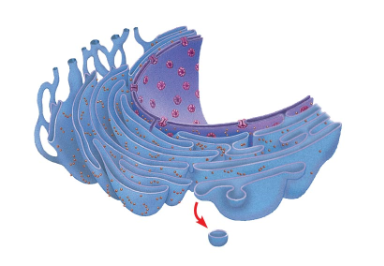 Smooth Endoplasmic Reticulum (sER)
System of membranous channels 
Found between rER and Golgi Apparatus
Membrane (phospholipid) synthesis
Detoxification
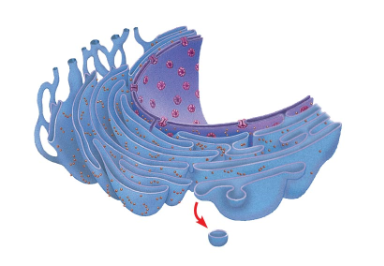 Golgi Apparatus
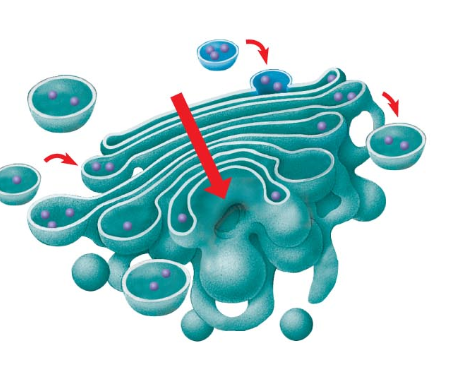 Series of flattened sacs (like a stack of pancakes)
Between sER and cell membrane
Processing, sorting and packaging of proteins
Lysosomes
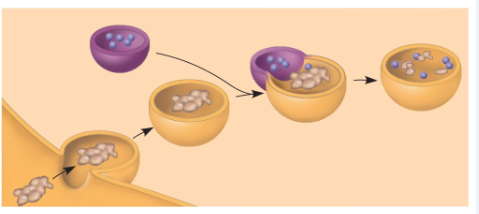 Membrane-bound sac containing digestive enzymes
Throughout cytoplasm of animal cells
Digestion of food, cellular intruders, wastes and old cell parts
Suicide sacs
Vacuoles
Large Central Vacuole in plant cells
Membrane-bound sac
Very large in plant cells
Throughout cytoplasm of all eukaryotic cells
Store fluids and other materials
In plant cells, provides turgor pressure
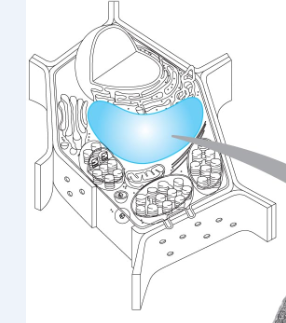 Plastids
Triple membrane
Throughout cytoplasm in plant cells
Varied: starch storage, photosynthesis, etc
Chloroplast
Triple membrane
Type of plastid, contains chlorophyll, DNA & ribosomes
Throughout cytoplasm in plant cells
Photosynthesis (conversion of solar energy to chemical energy)
Production of glucose
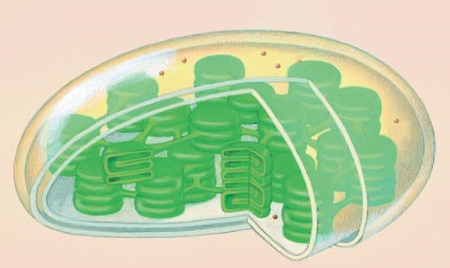 Cytoskeleton
Microtubules, microfilaments and intermediate filaments 
Composed of proteins
Throughout cytoplasm  of all cells and contiguous with cell membrane
Provide structure and shape to cell
Centrioles – cell division
Cilia & flagella – cell movement
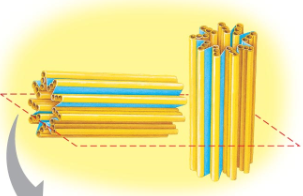 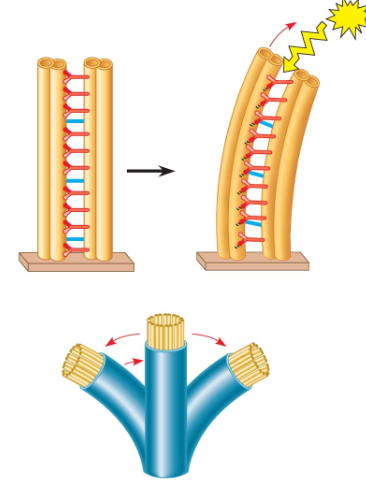 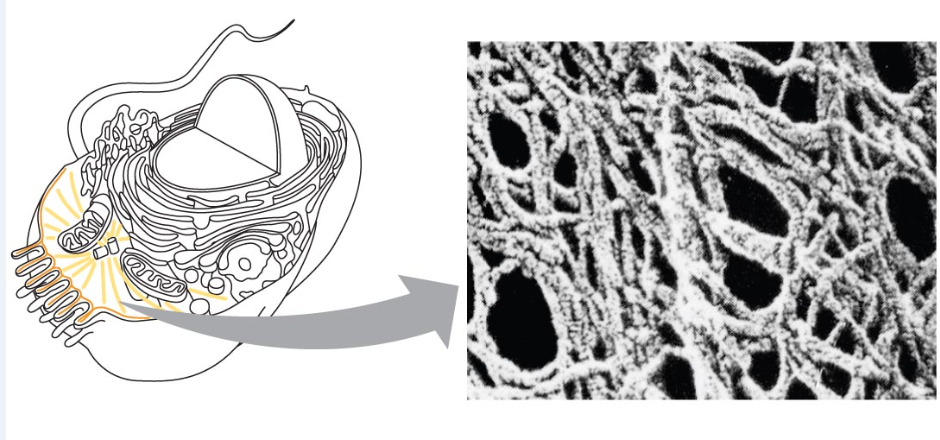 Endomembrane System
A series of organelles involved in the production of proteins.
Includes the rER, sER, transport vessicles, golgi apparatus, lysosomes and secretory vessicles
Endomembrane System
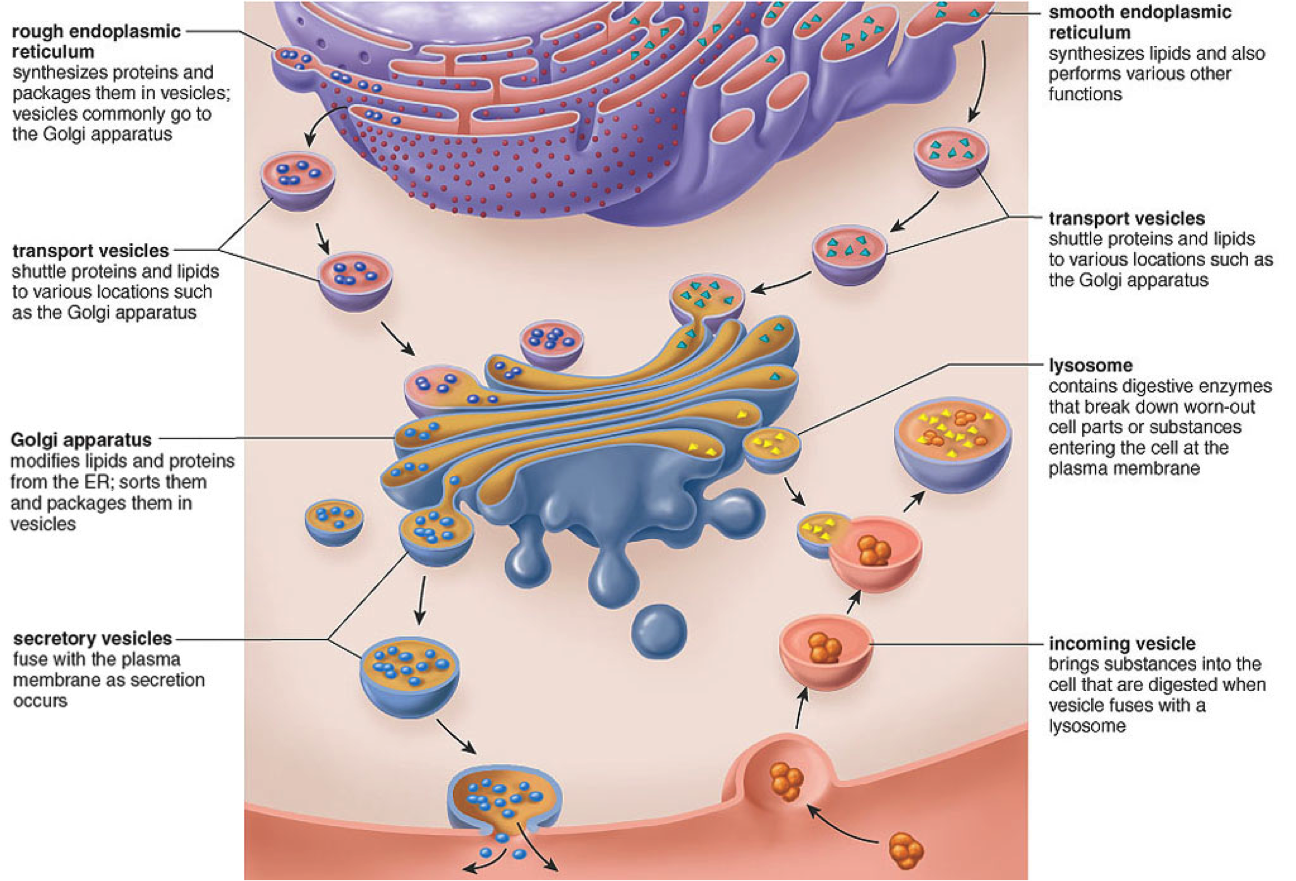 Rough endoplasmic reticulum
smooth endoplasmic reticulum
Transport vesicles
Transport vesicles
lysosome
Golgi apparatus
Secretory vesicles
Incoming vesicle
Endomembrane System
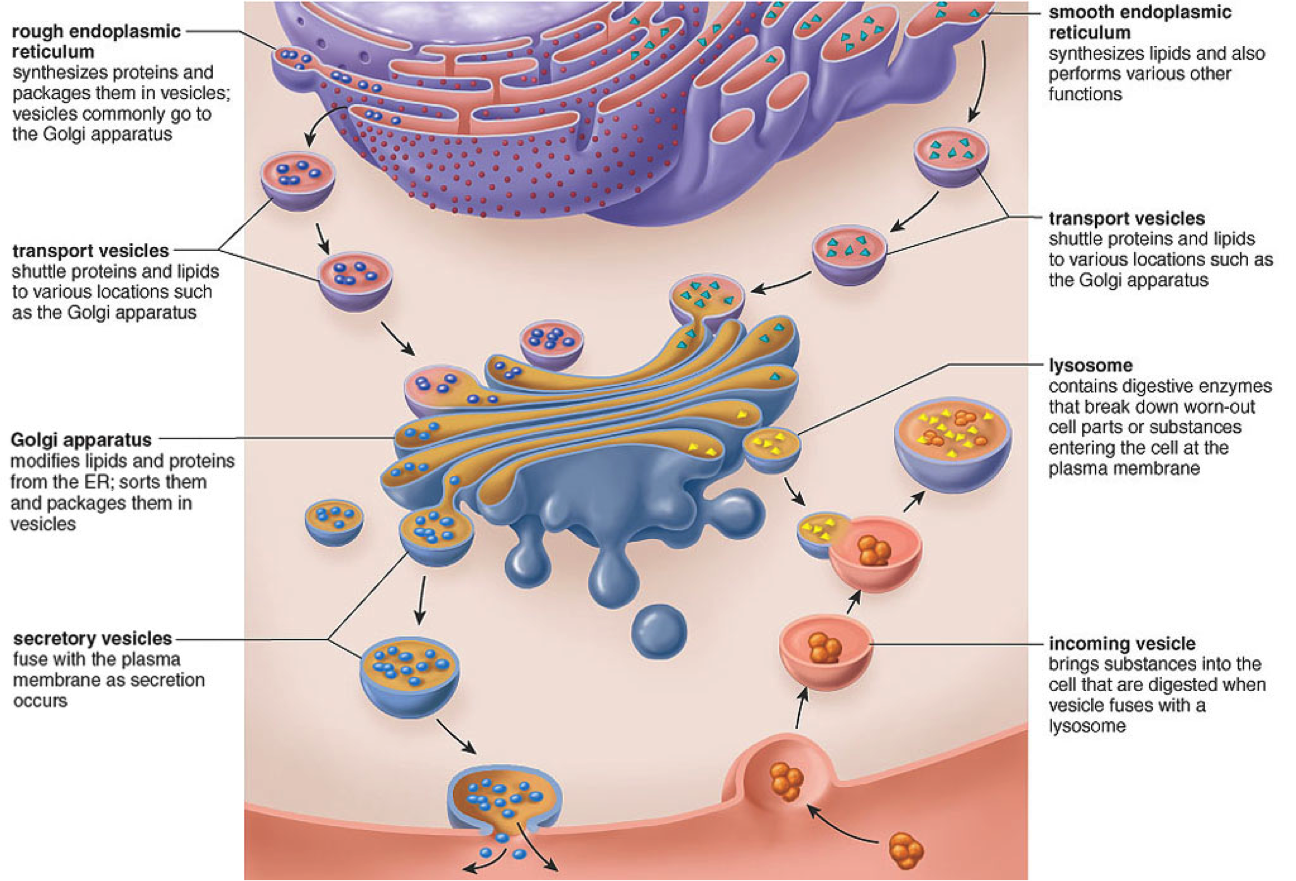 smooth endoplasmic reticulum
Transport vesicles
Transport vesicles
lysosome
Golgi apparatus
Secretory vesicles
Incoming vesicle
Endomembrane System
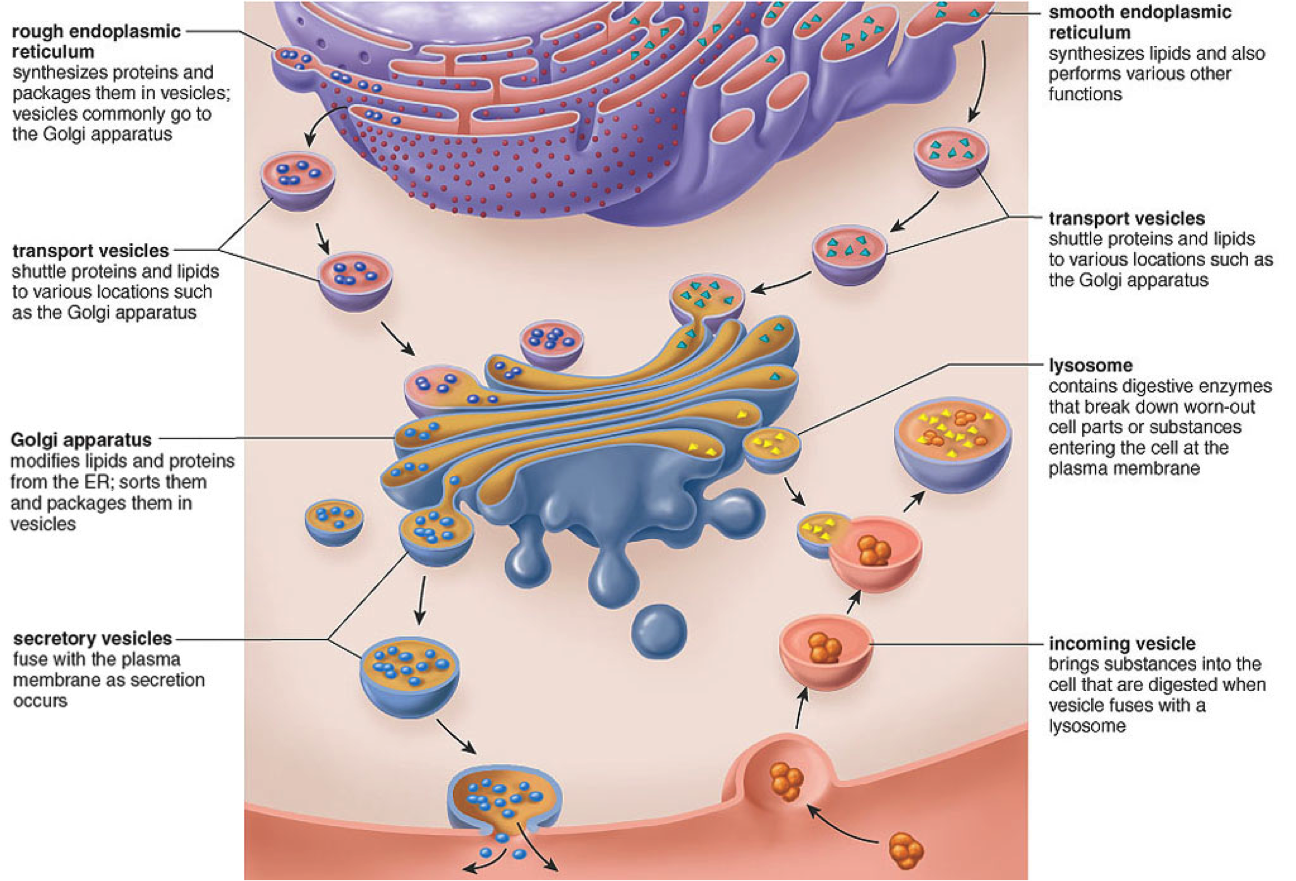 smooth endoplasmic reticulum
Transport vesicles
lysosome
Golgi apparatus
Secretory vesicles
Incoming vesicle
Endomembrane System
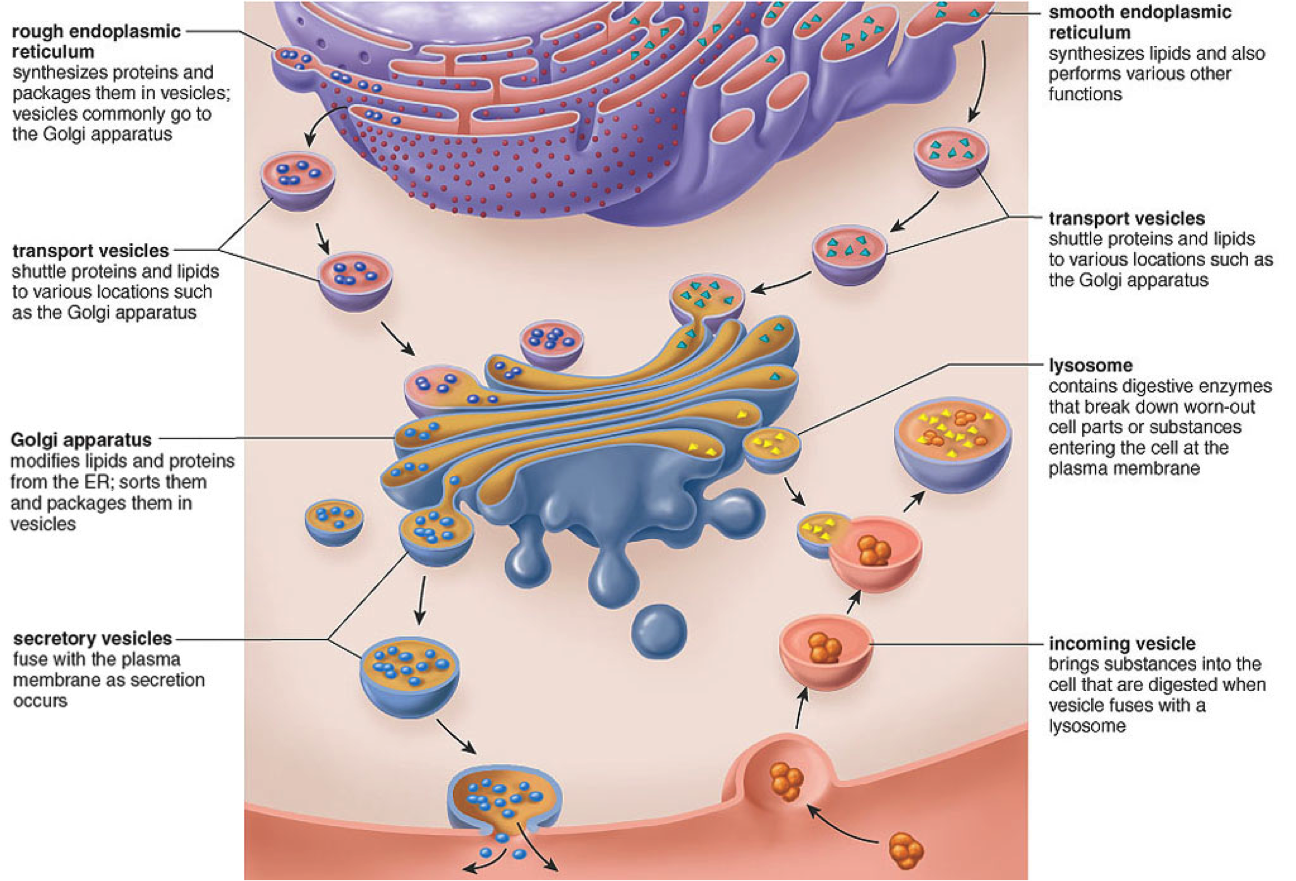 smooth endoplasmic reticulum
Transport vesicles
lysosome
Secretory vesicles
Incoming vesicle
Endomembrane System
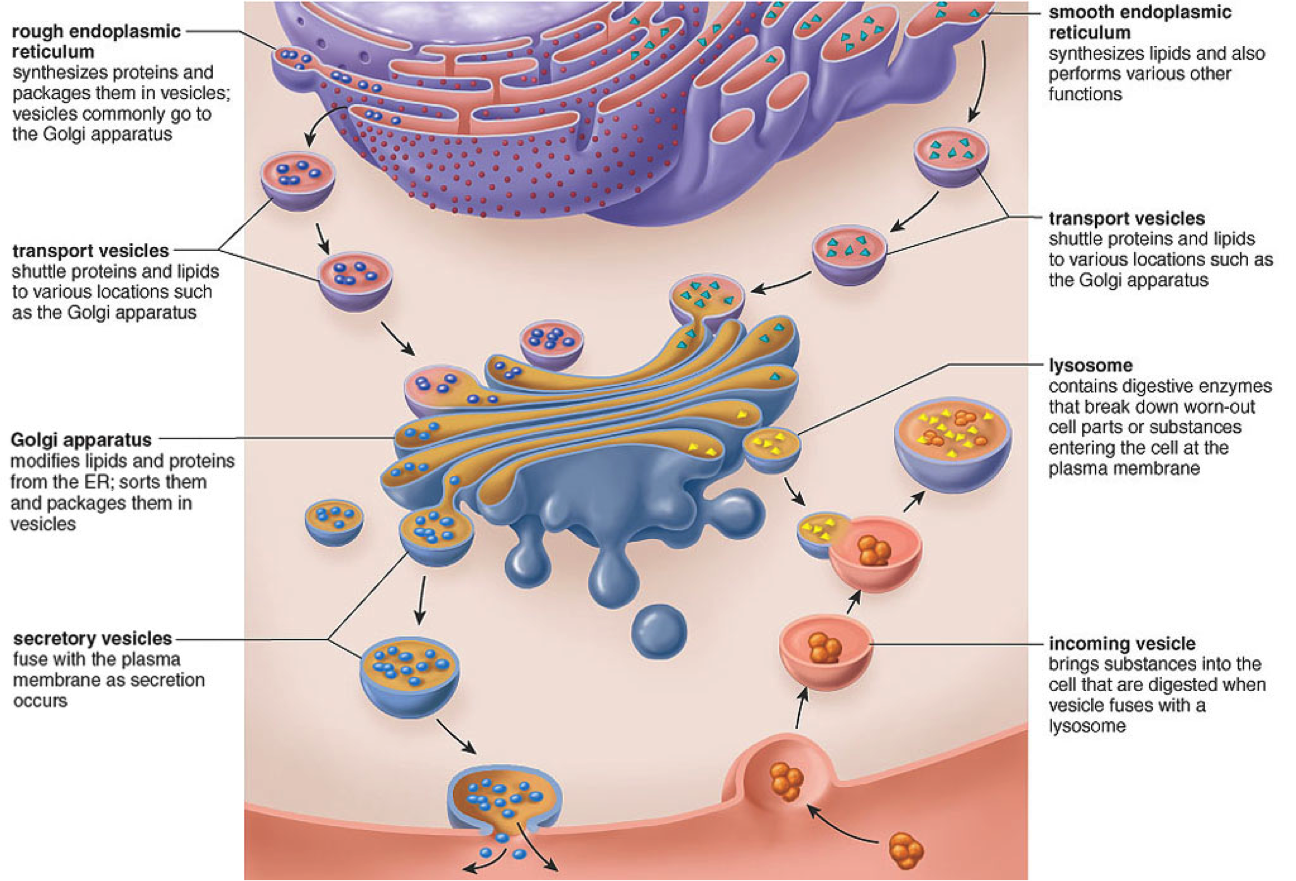 smooth endoplasmic reticulum
Transport vesicles
lysosome
Incoming vesicle
Endomembrane System
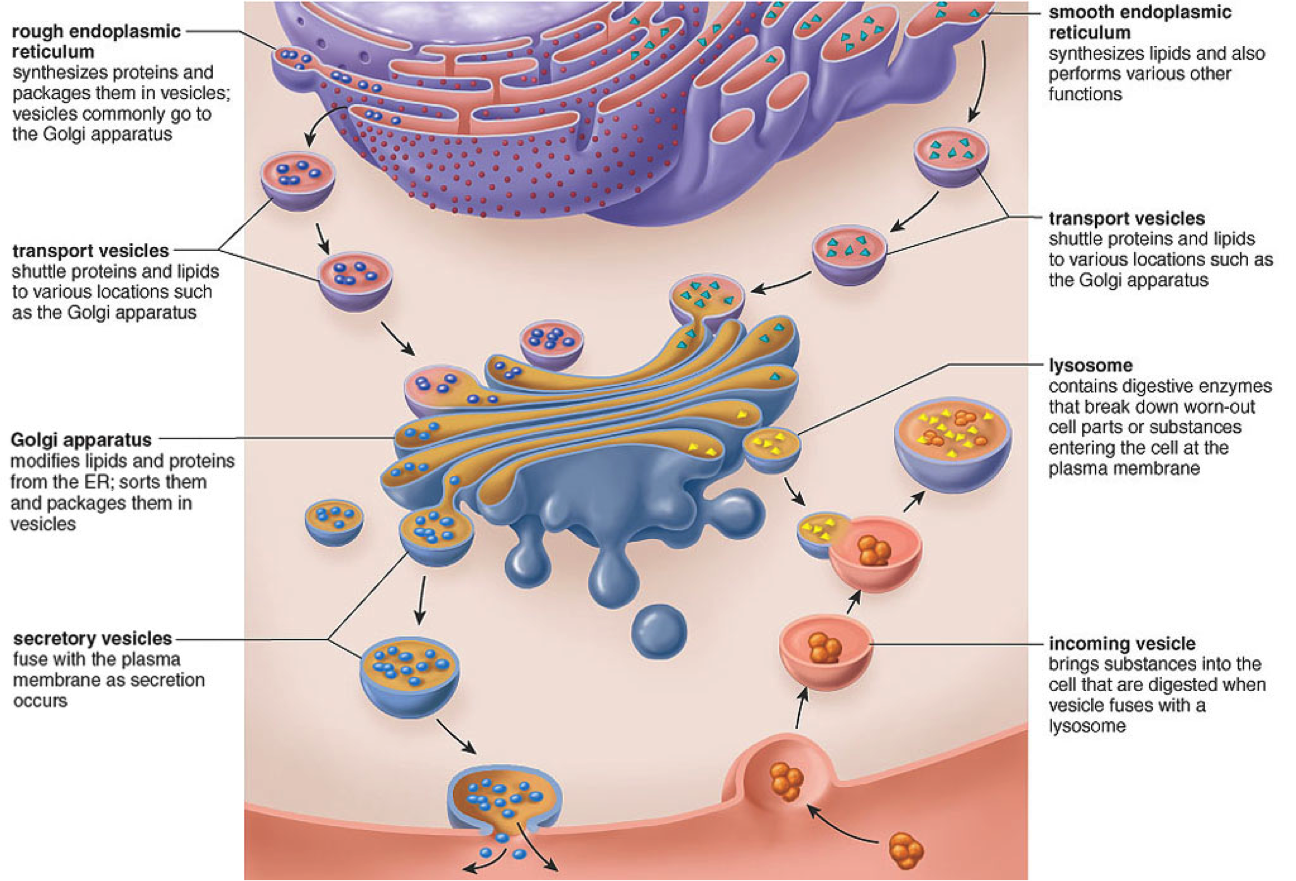 Transport vesicles
lysosome
Incoming vesicle
Endomembrane System
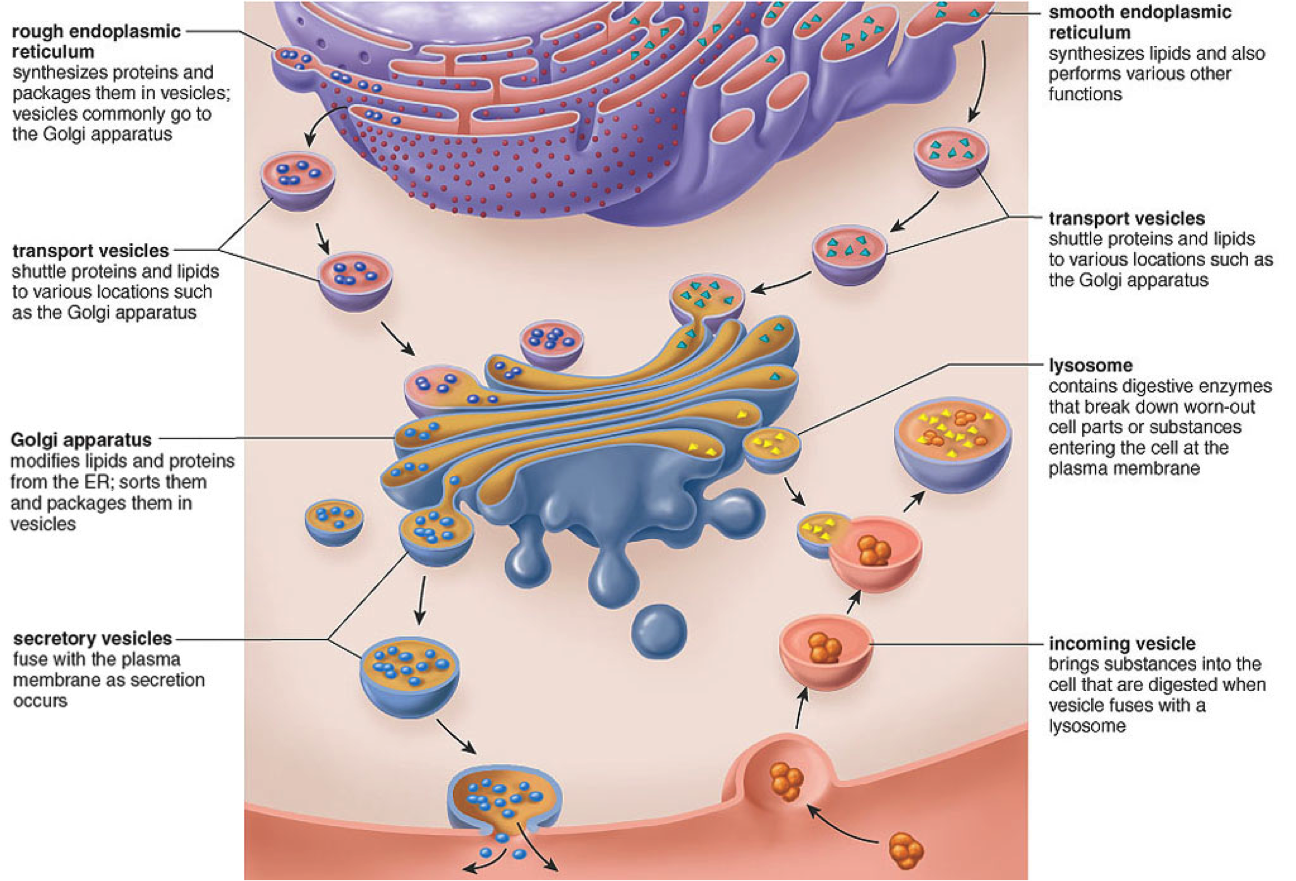 lysosome
Incoming vesicle
Endomembrane System
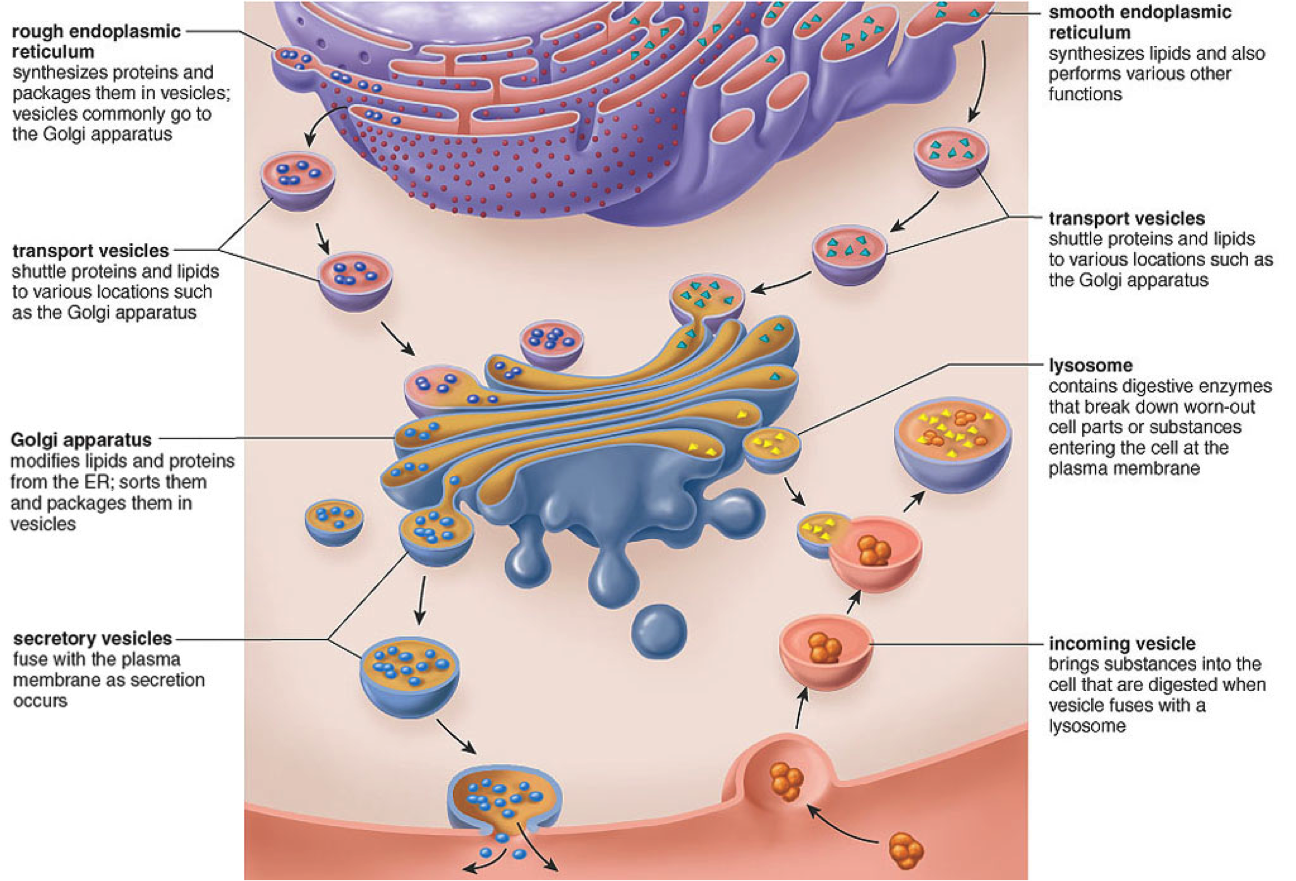 Incoming vesicle
Endomembrane System
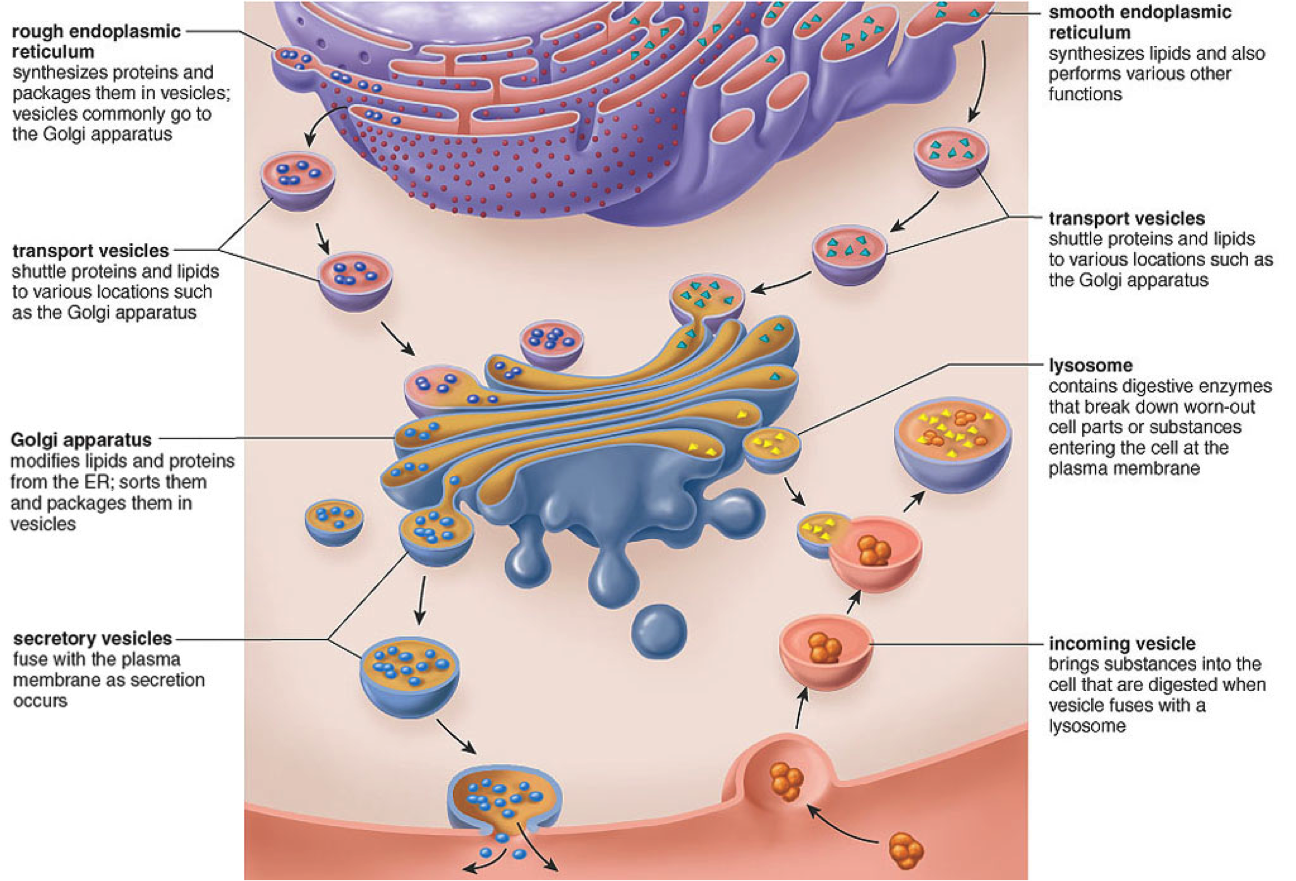